SBA 504 ProgramConstant Default Rate (CDR) Update
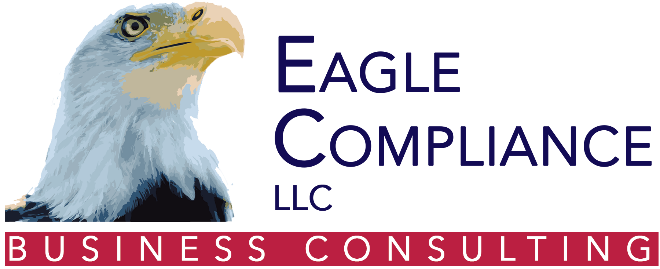 June 2023
Definitions
CDR is calculated by dividing total debenture accelerations by the average outstanding principal balance for the desired measurement period and annualizing the result.  

Calendar YTD, single month, 3-month and 6-month CDRs are calculated.

Payment data source: SBA 504 Trustee BNYM

Data is not seasonally-adjusted (NSA).
2
June 2023 Results
The BNY Mellon Dashboard on page 4 shows the program has issued 177,723 debentures totaling $102,305,595,000. 53% of the OPB is represented by 25-year debentures with just  2% of their issuance having prepaid and less than 1% accelerated.
Accelerations decreased in June in dollar terms and CDR rate. The dollar amount is -$3MM from  a year ago. 
$4.7M accelerated vs $5.4M in May. The 3-month moving average  is unchanged at 0.17%. See page 5 for chart.  9 loans accelerated vs 7 last month
Voluntary prepays decreased to $109MM and are $187MM lower than the year-ago amount. See page 6 for chart. 262  loans prepaid vs. 355 last month.
Twelve-month CDR declined to 0.19%. See page 7 for chart
The balance of outstanding DCPC’s increased to $31,812,616,144.12.  See page 8 for chart
3
[Speaker Notes: OPB continues to increase]
4
5
6
7
8
Disclaimer
The information herein has been obtained from sources that we believe to be reliable, but we do not guarantee its accuracy or completeness. 






Eagle Compliance LLC
All rights reserved. 2023
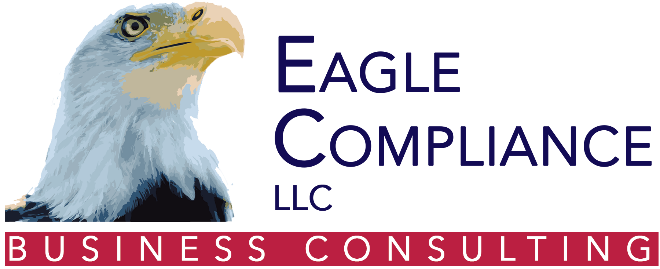 9